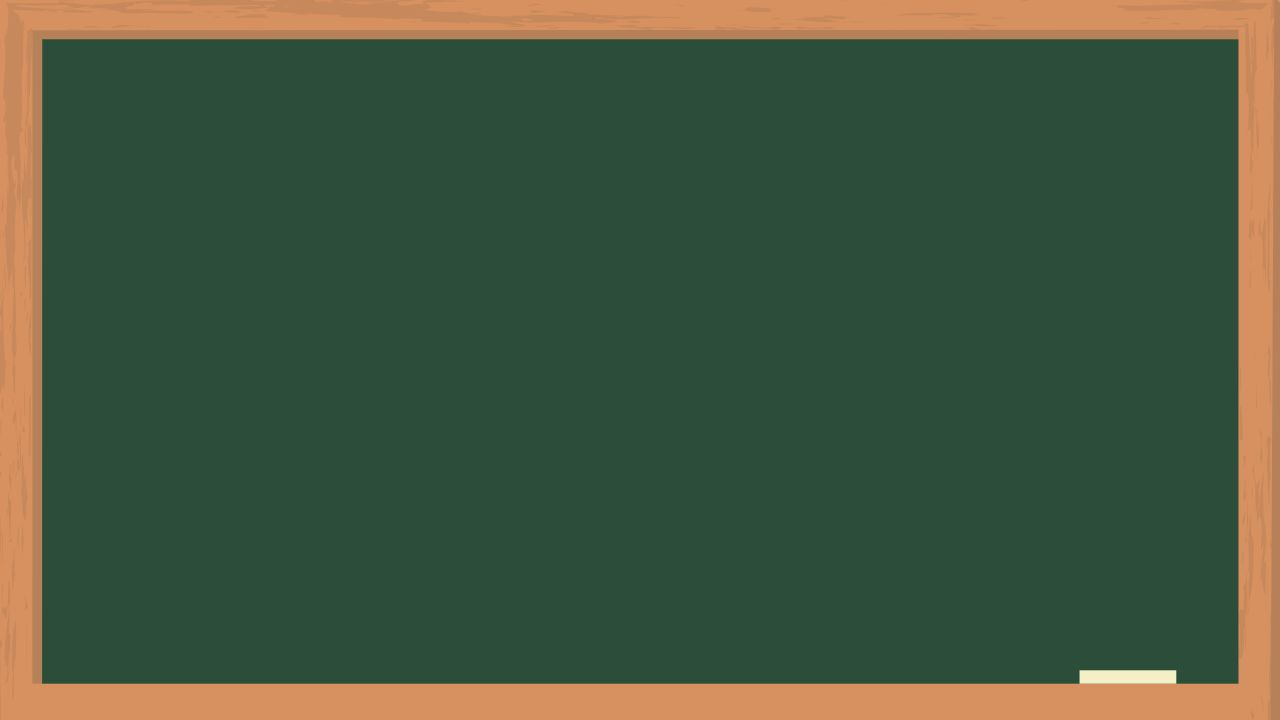 生きた日本語を学ぼう！　その③
～○○は△△ですか。～
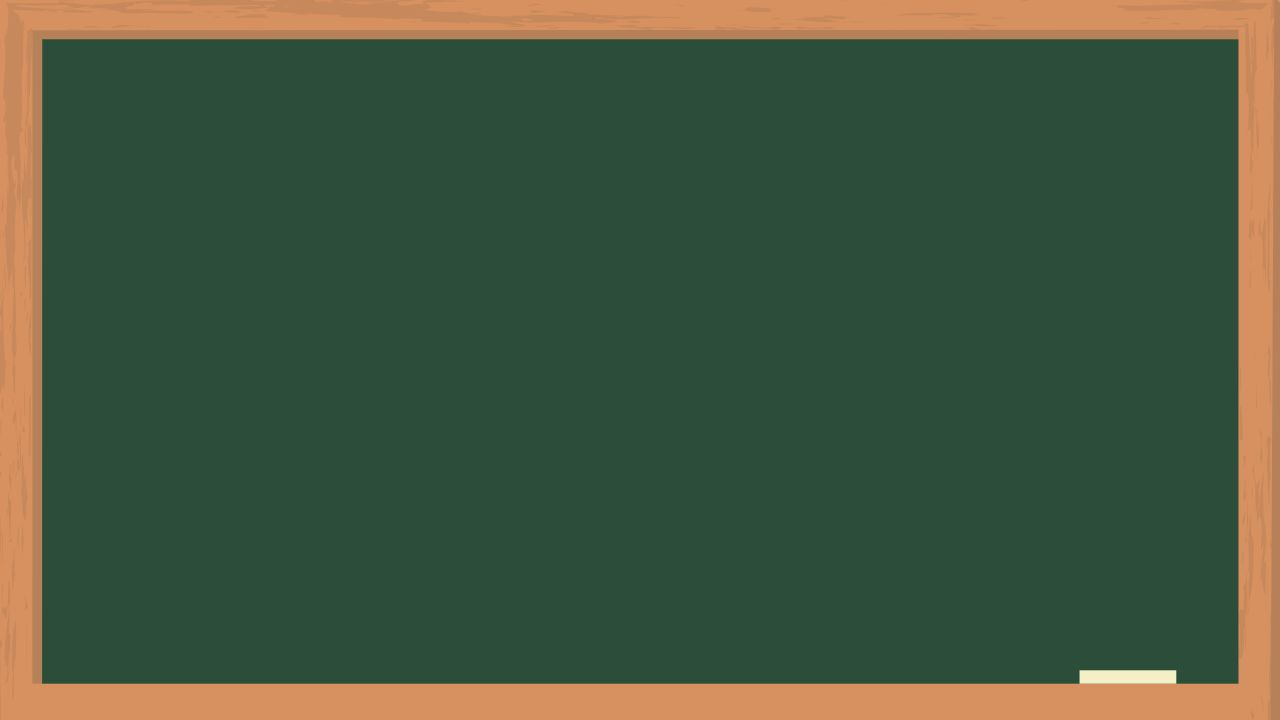 復習
Review
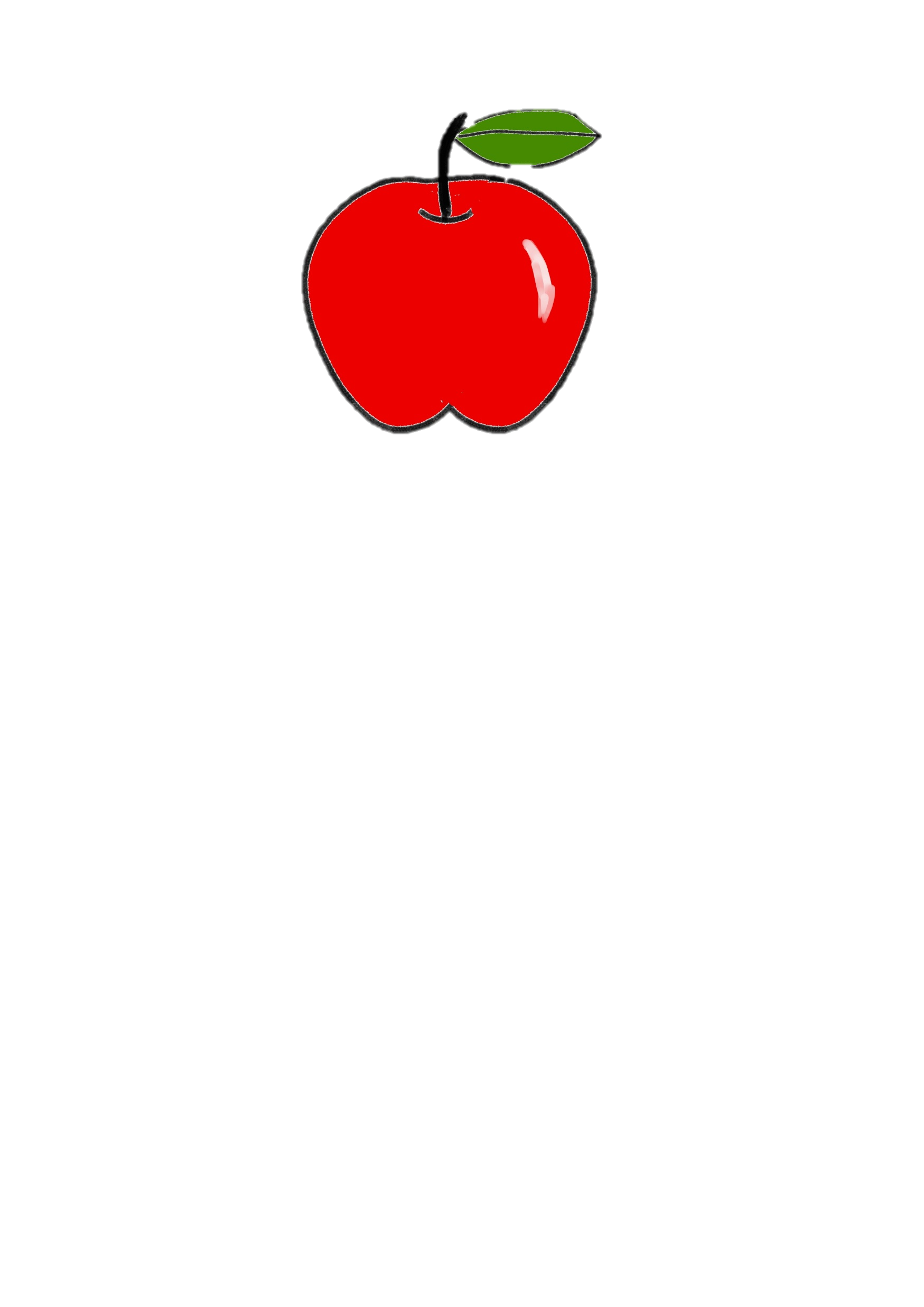 これは
This
です。
is
りんご
apple
これはりんごです。
否定形は？
Negative form?
生きた日本語を学ぼう！　その③
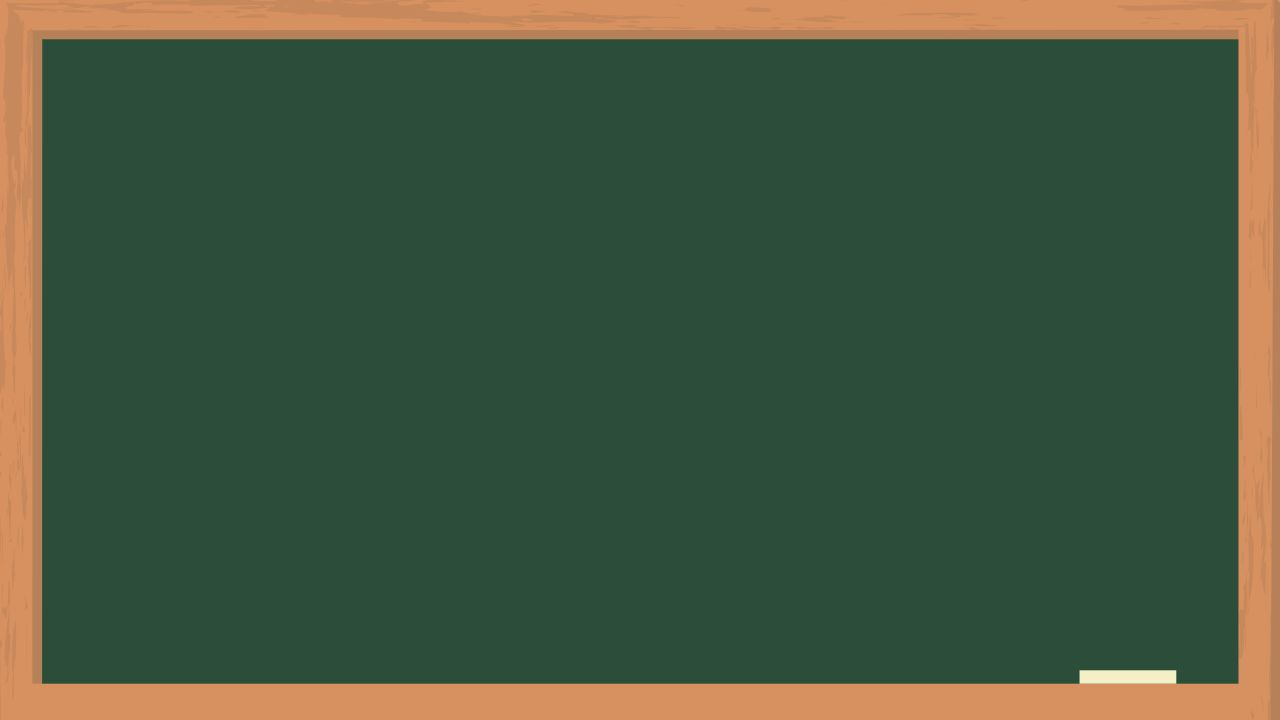 復習
Review
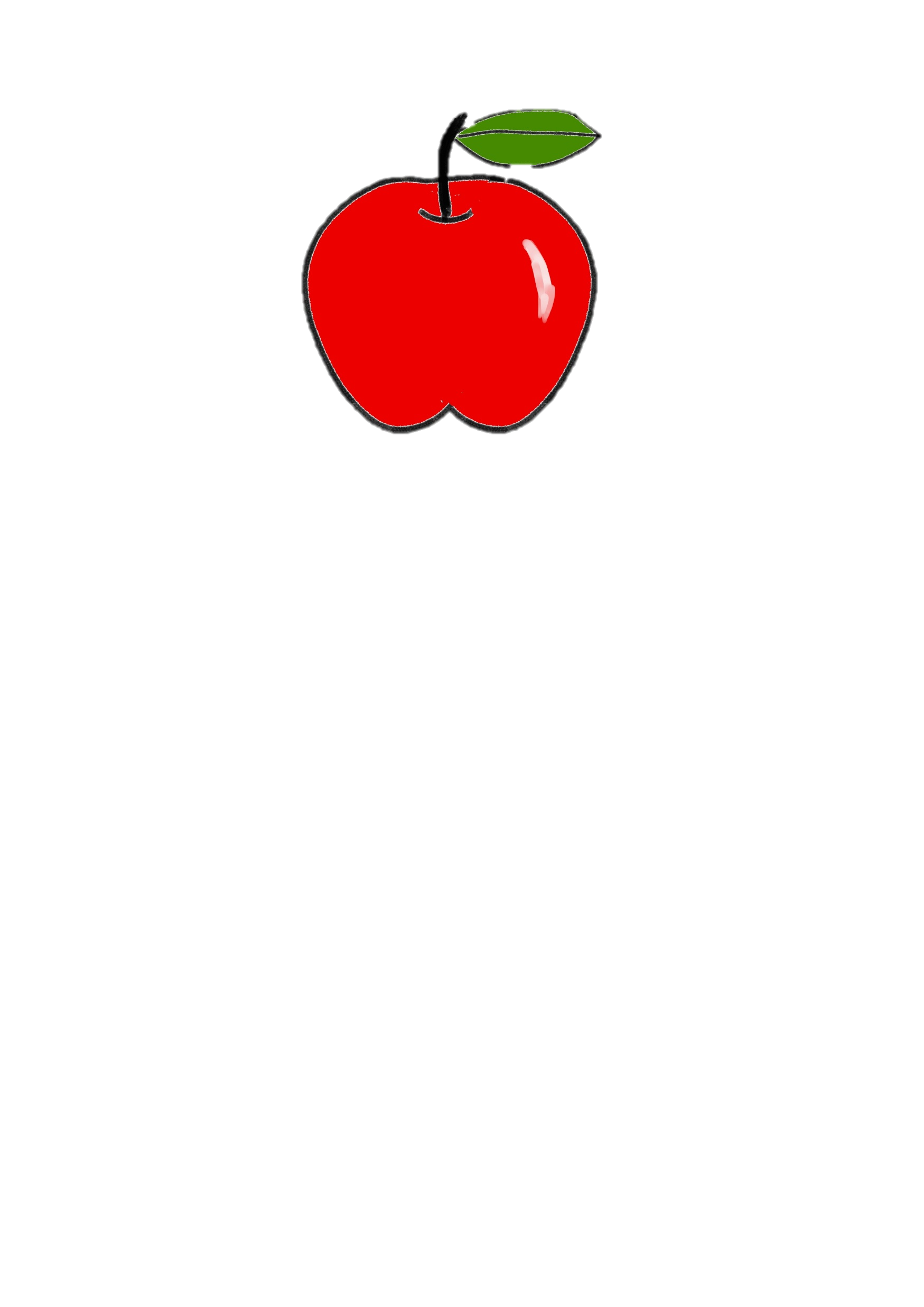 これは
This
ではない
not
です。
is
りんご
apple
これはりんごではないです。
生きた日本語を学ぼう！　その③
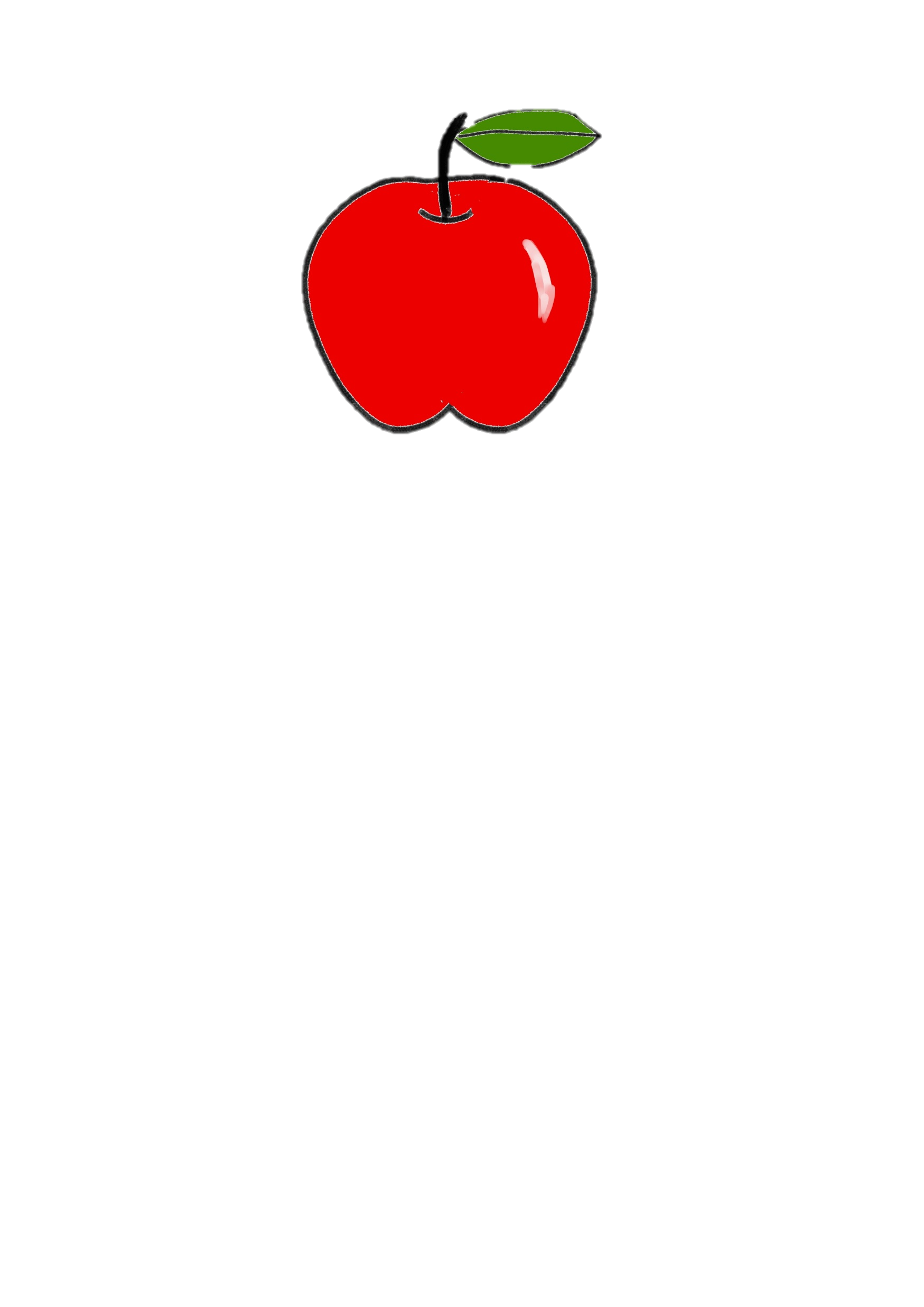 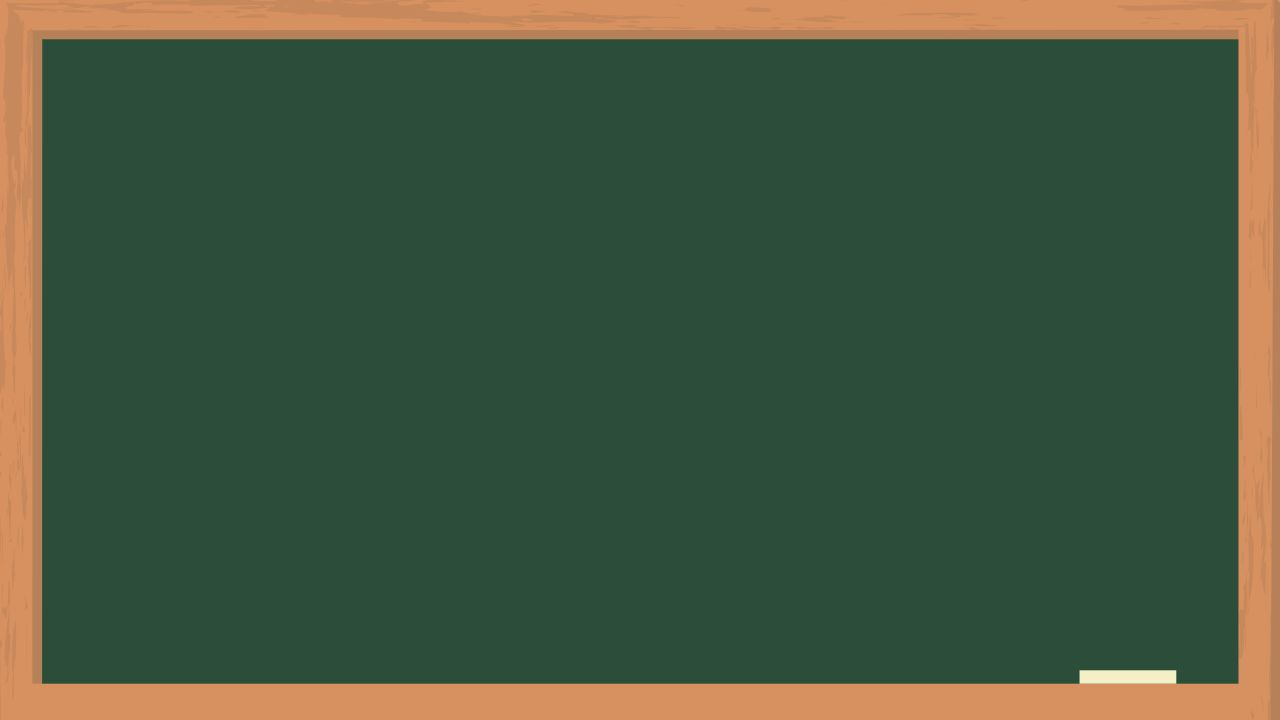 これは
This
ではない
not
です。
is
りんご
apple
これはりんごではないです。
質問形は？
Question form?
生きた日本語を学ぼう！　その③
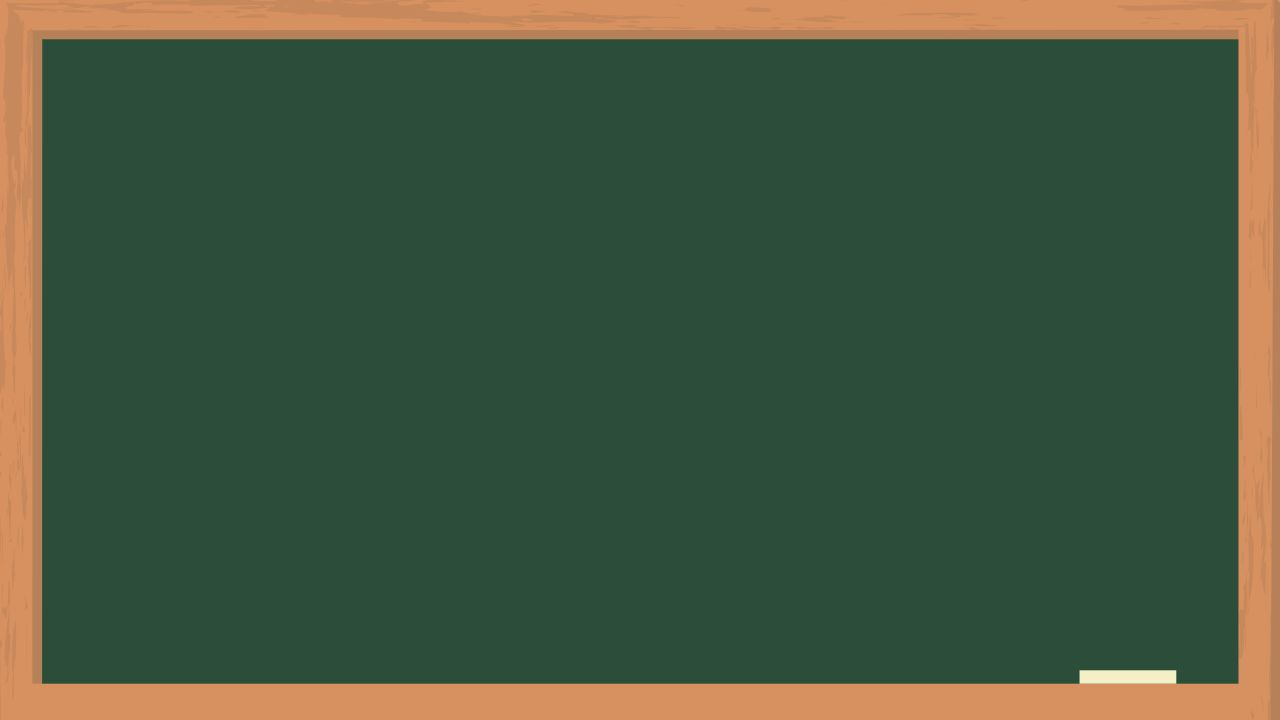 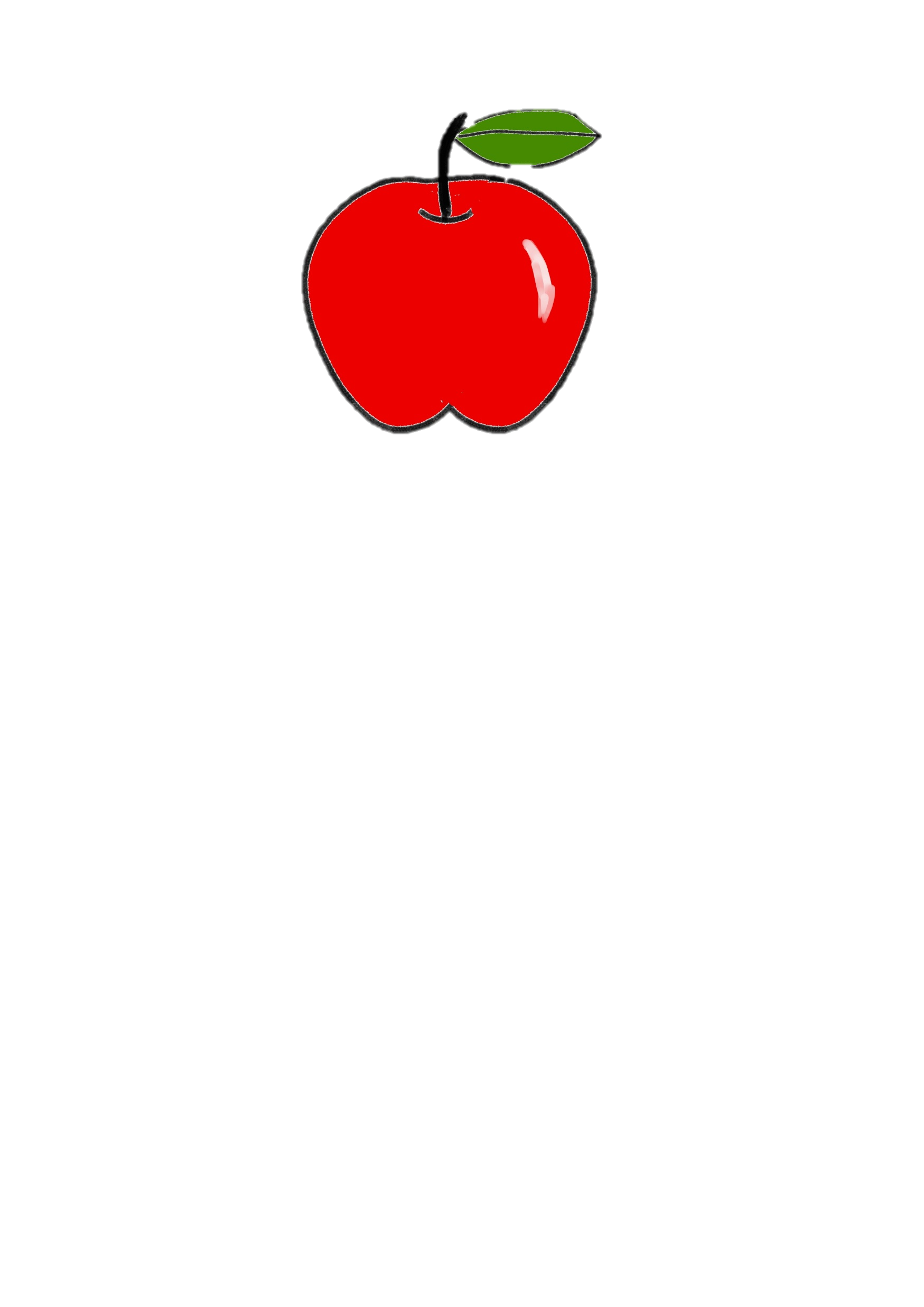 これは
This
です
is
か。
？
りんご
apple
これはりんごですか。
生きた日本語を学ぼう！　その③
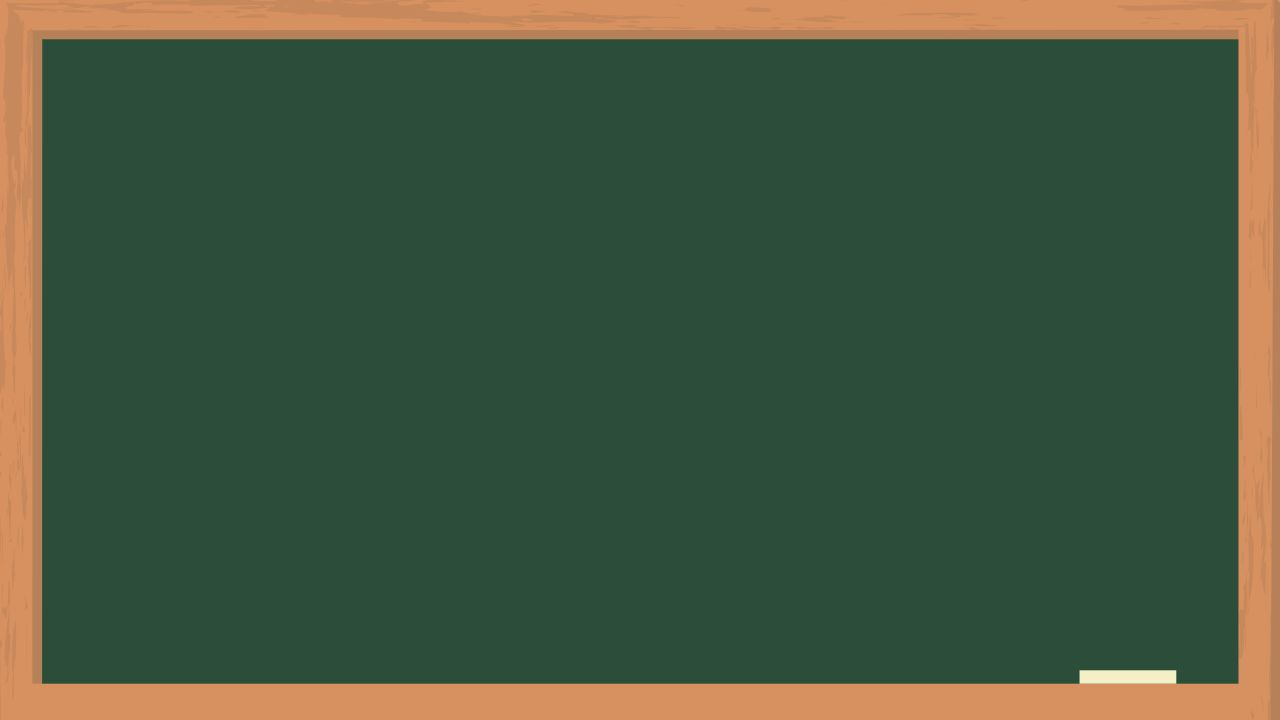 順番　（じゅんばん）
order
か。
これは
です
りんご
質問形（しつもんけい）
Question form
動詞（どうし）
Verb
主語（しゅご）
Subject
名詞（めいし）
Noun
生きた日本語を学ぼう！　その③
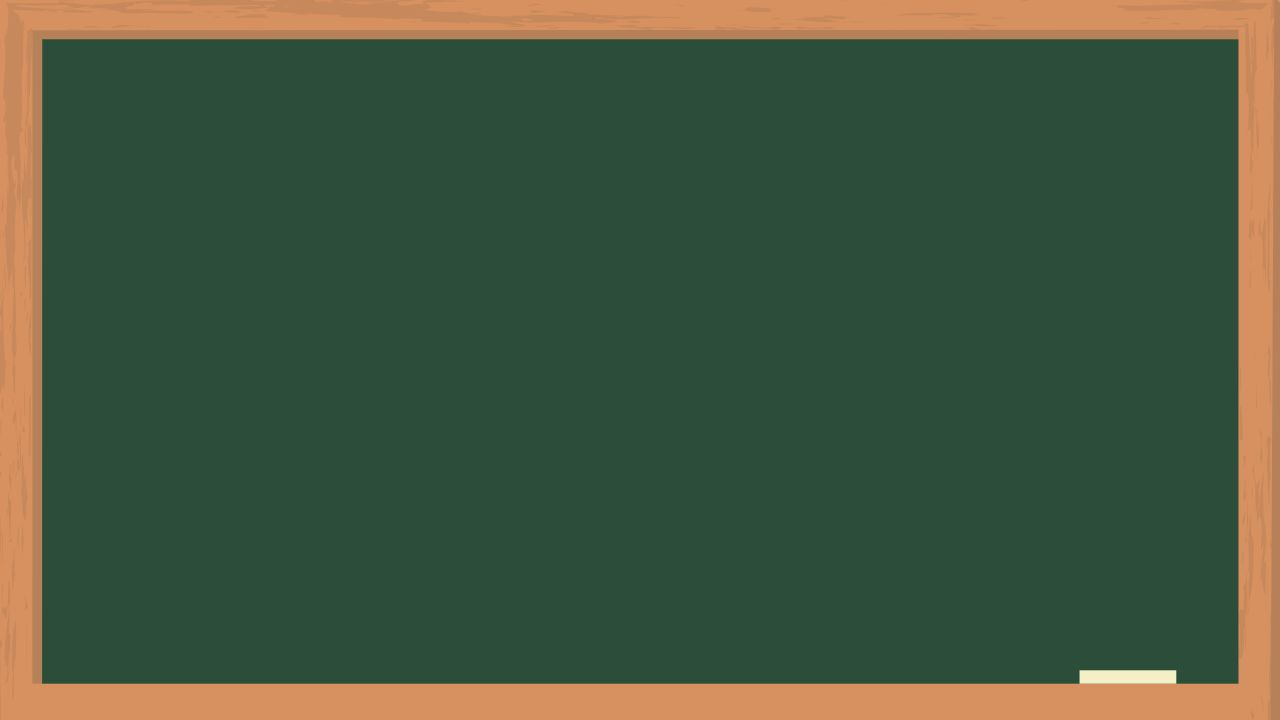 文の作り方
How to make sentence
△△
は
ですか。
○○
人称代名詞
（にんしょうだいめいし）
Personal pronoun
名詞（めいし）
Noun
生きた日本語を学ぼう！　その③
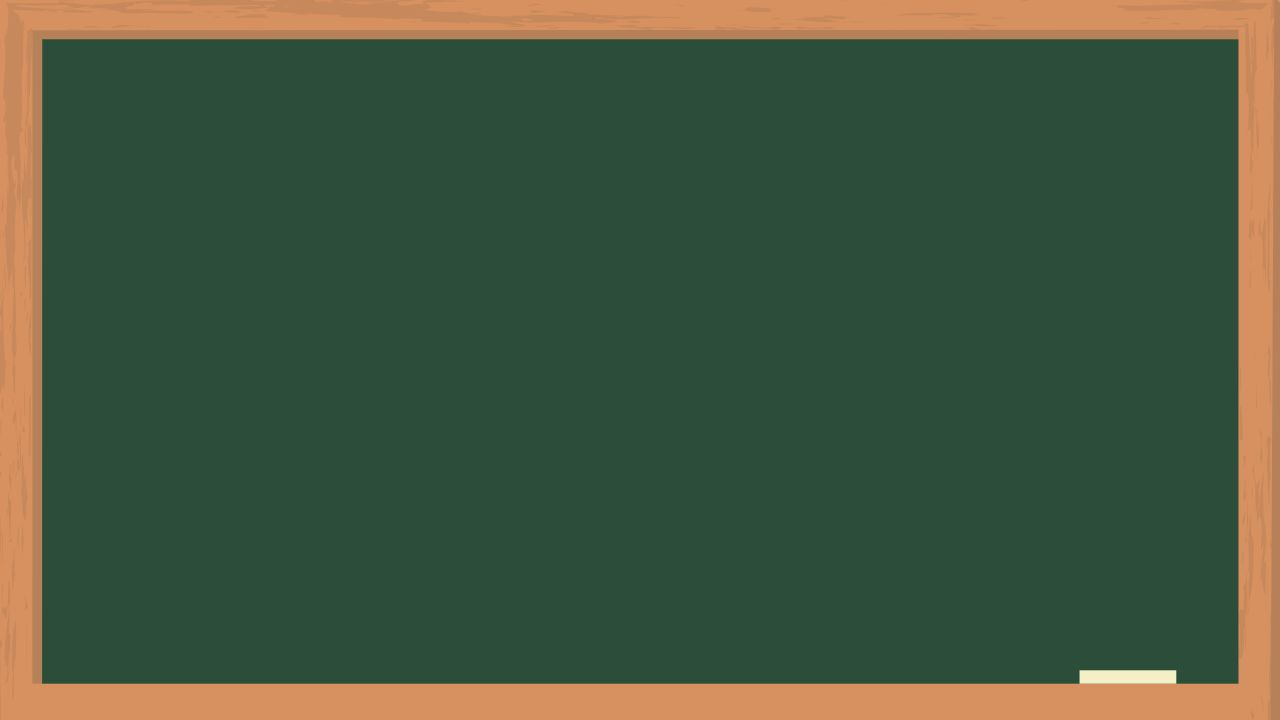 例文
Example
①
ライオン
lion
です
is
それは
It
か。
？
②
です
am
か。
？
私（わたし）は
I
10歳（さい）
ten years old
生きた日本語を学ぼう！　その③
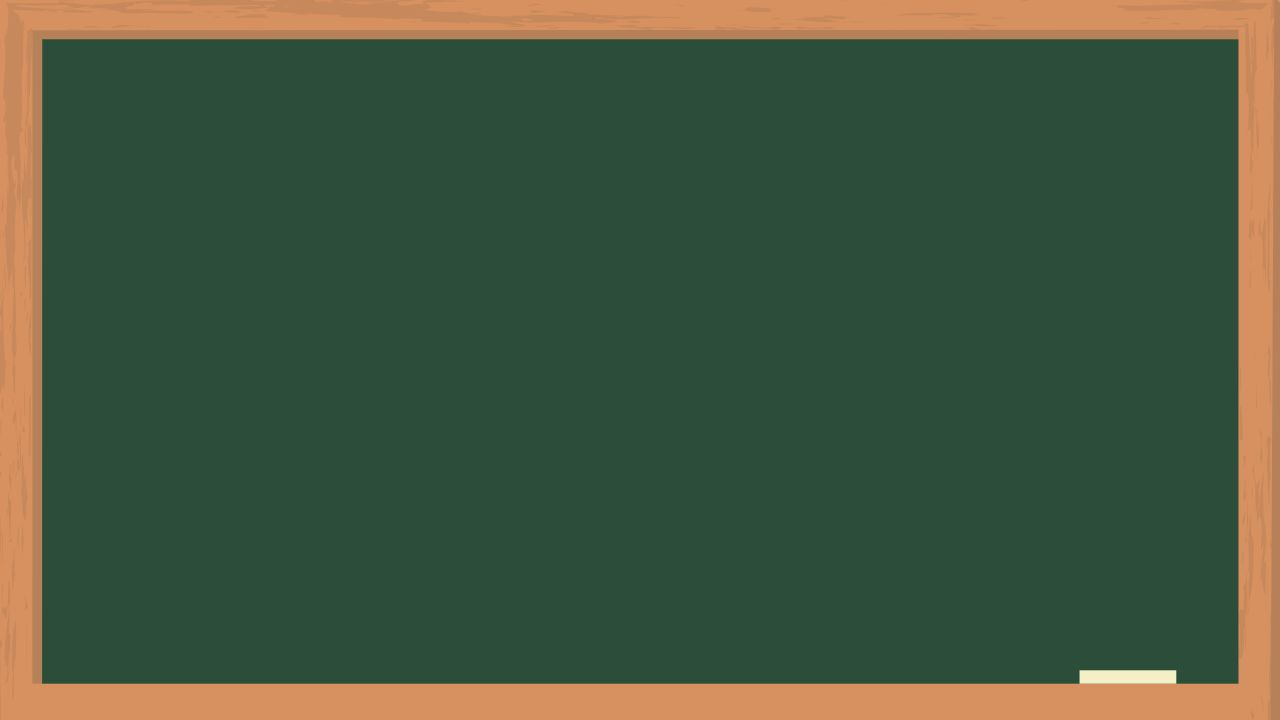 例文
Example
③
彼女（かのじょ）は
She
か。
？
先生（せんせい）
teacher
です
is
④
あなたは
You
か。
？
警察官（けいさつかん）
police officer
です
are
生きた日本語を学ぼう！　その③
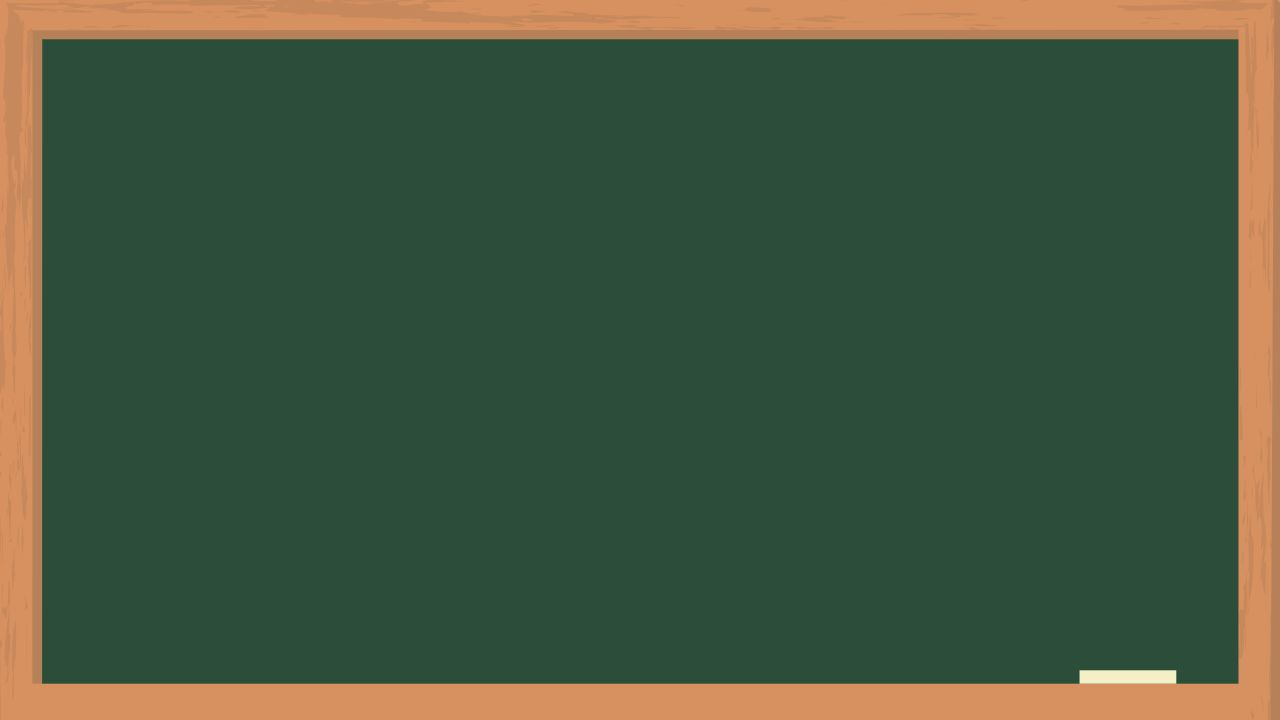 質問文の答え方
How to answer
△△
は
ですか。
○○
Yes
はい。△△です。
いいえ。△△ではないです。
No
生きた日本語を学ぼう！　その③
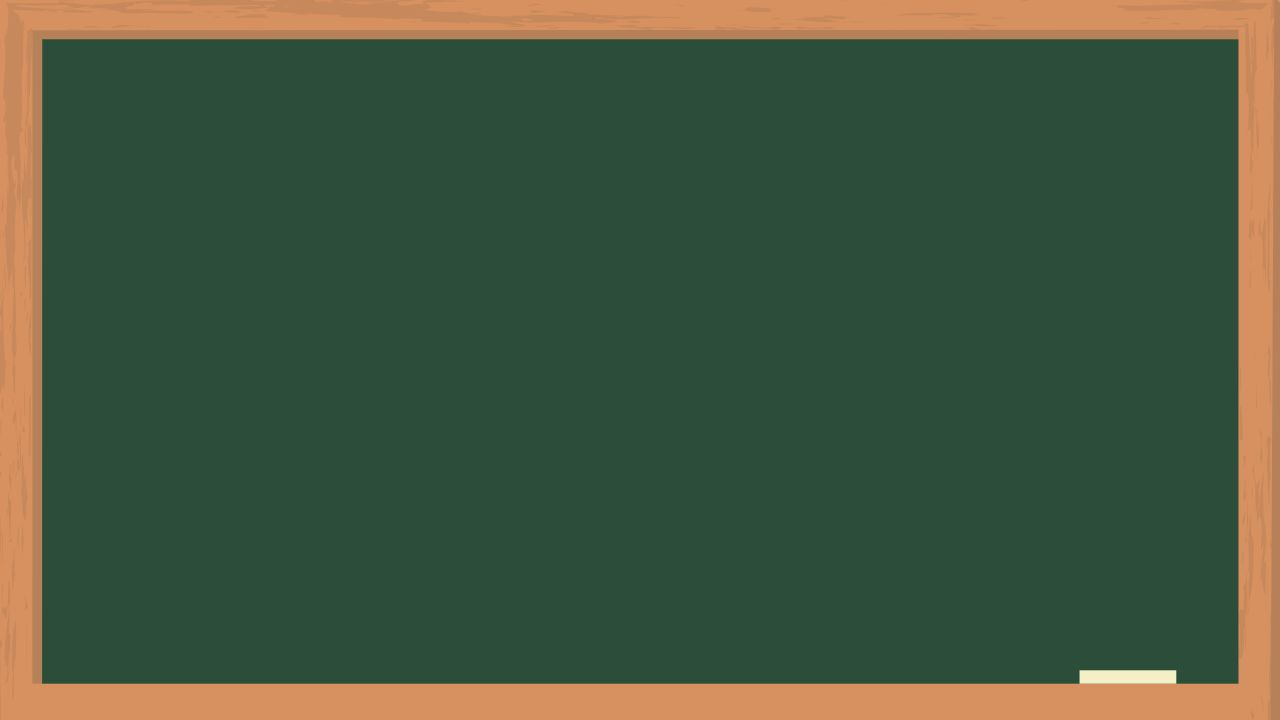 答え方の例文
Answer example
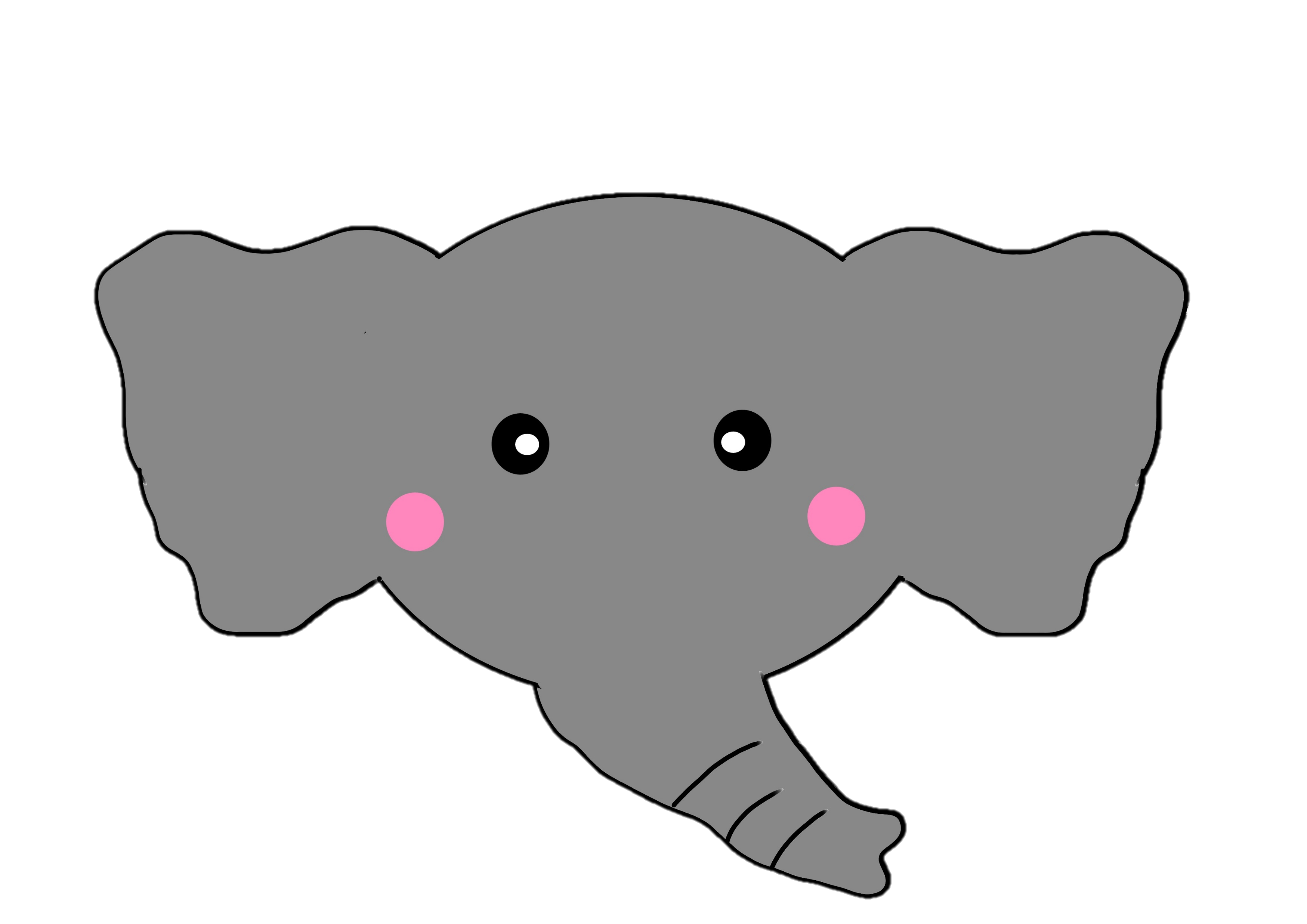 ①
それはゾウですか。
はい。ゾウです。
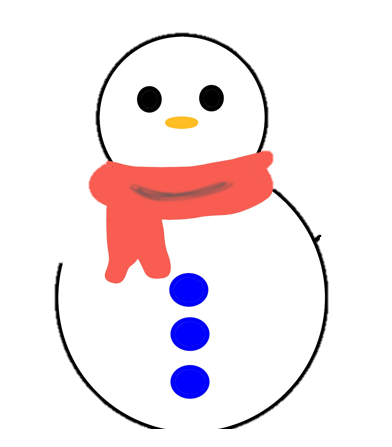 ②
あれはサンタですか。
いいえ。雪（ゆき）だるまです。
生きた日本語を学ぼう！　その③
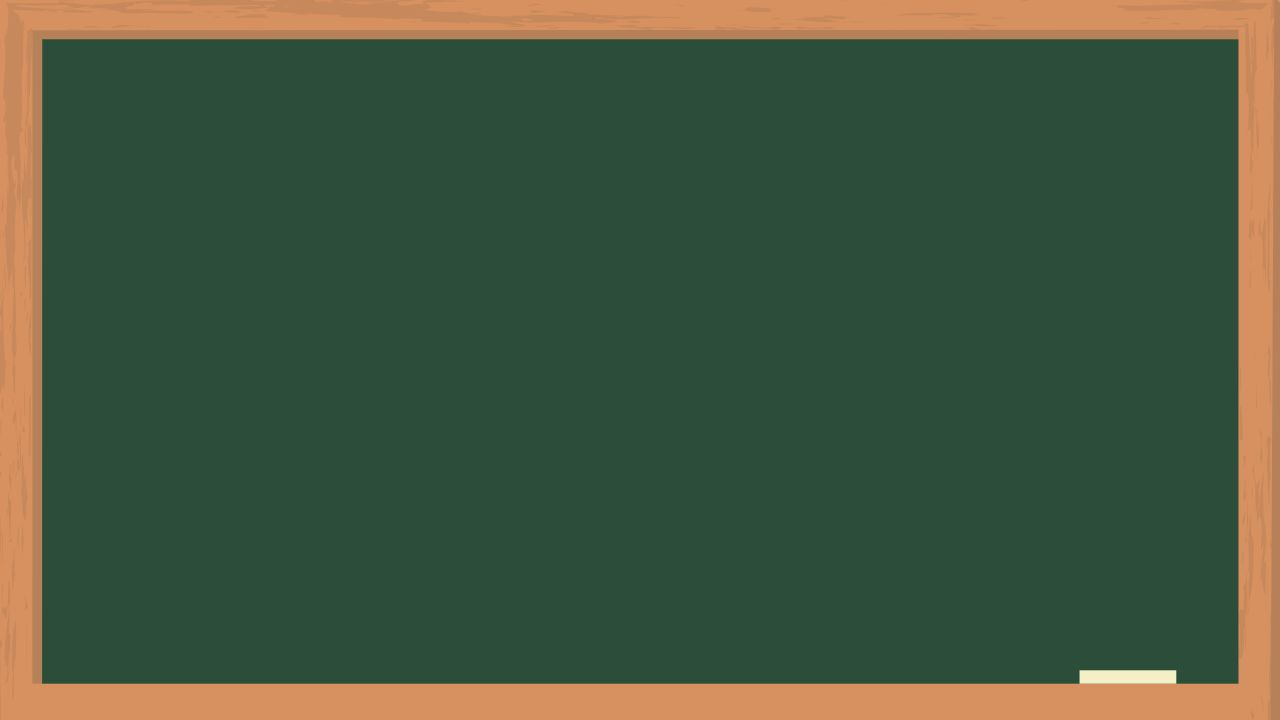 練習
Practice
これ
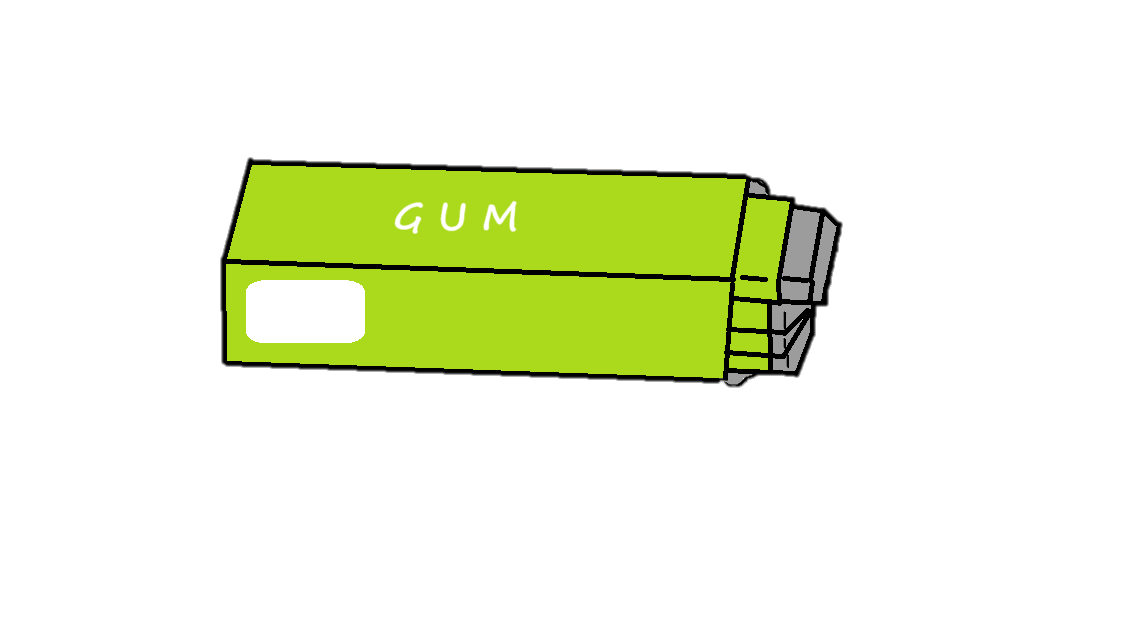 例
example
ガム
これはガムですか。
生きた日本語を学ぼう！　その③
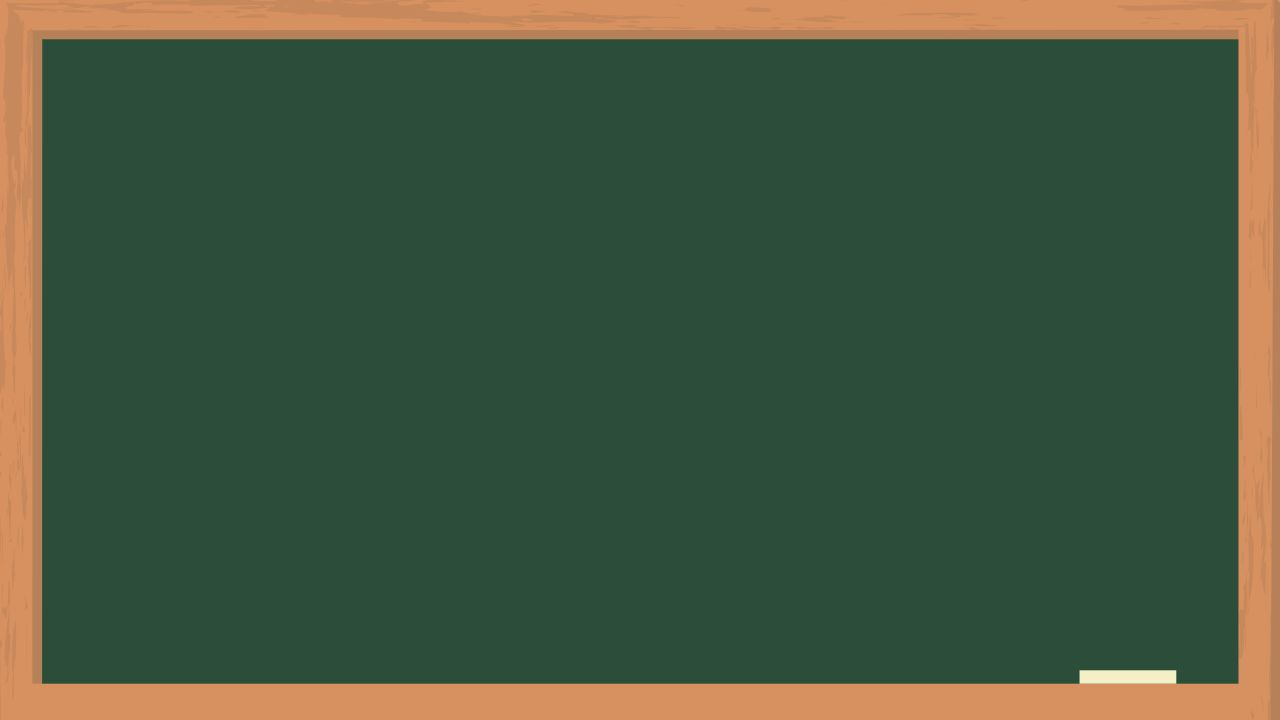 練習
Practice
それ
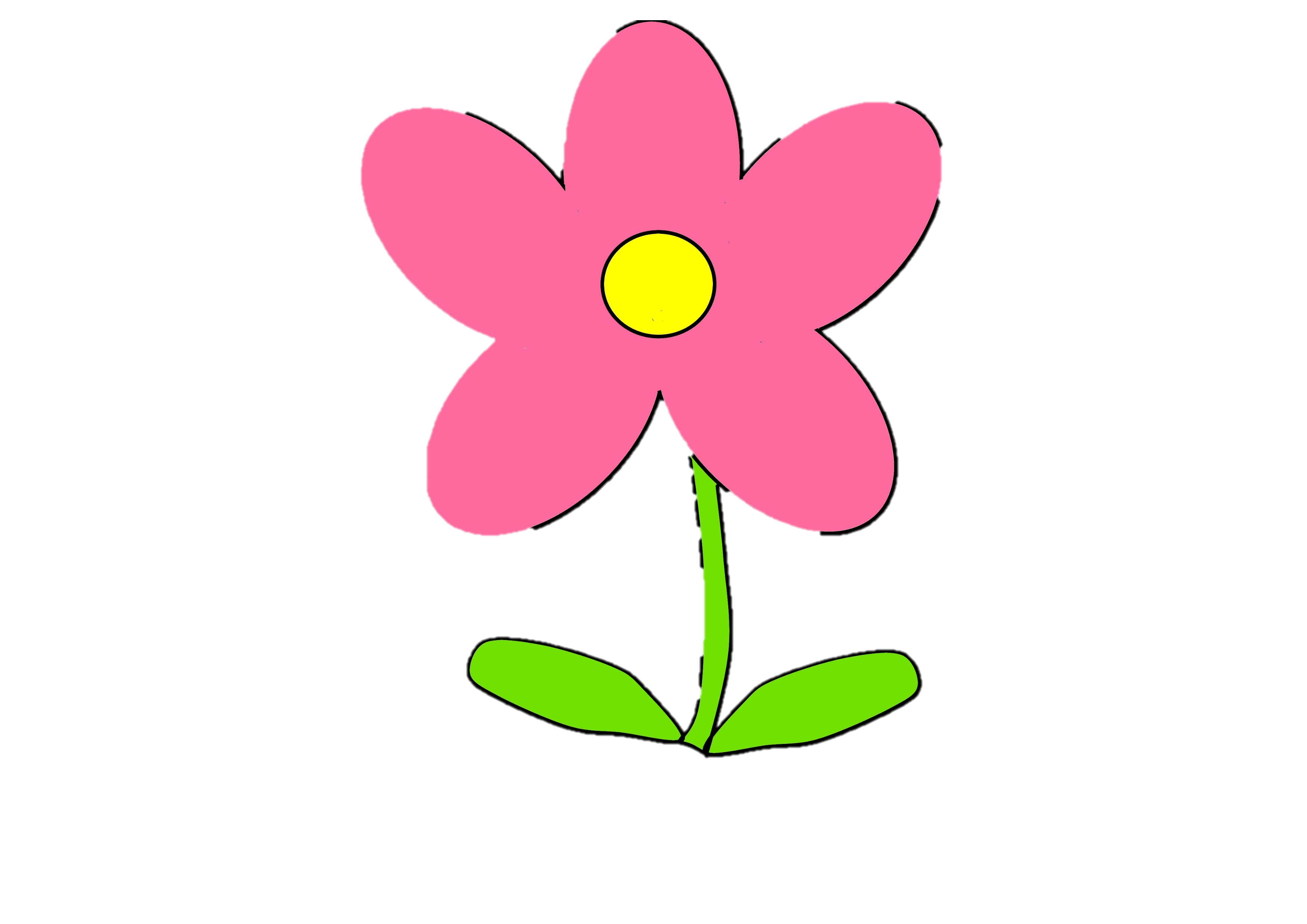 問題　①
Problem　①
花（はな）
？
生きた日本語を学ぼう！　その③
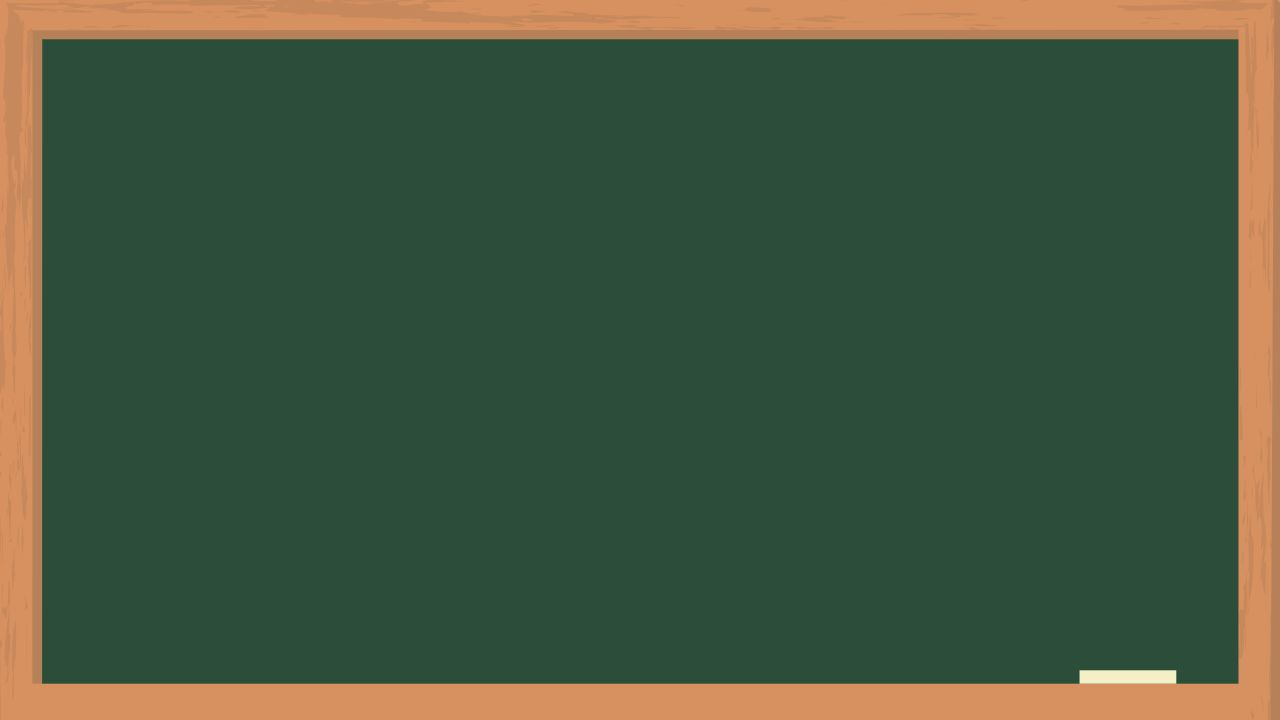 答え
Answer
練習
Practice
それ
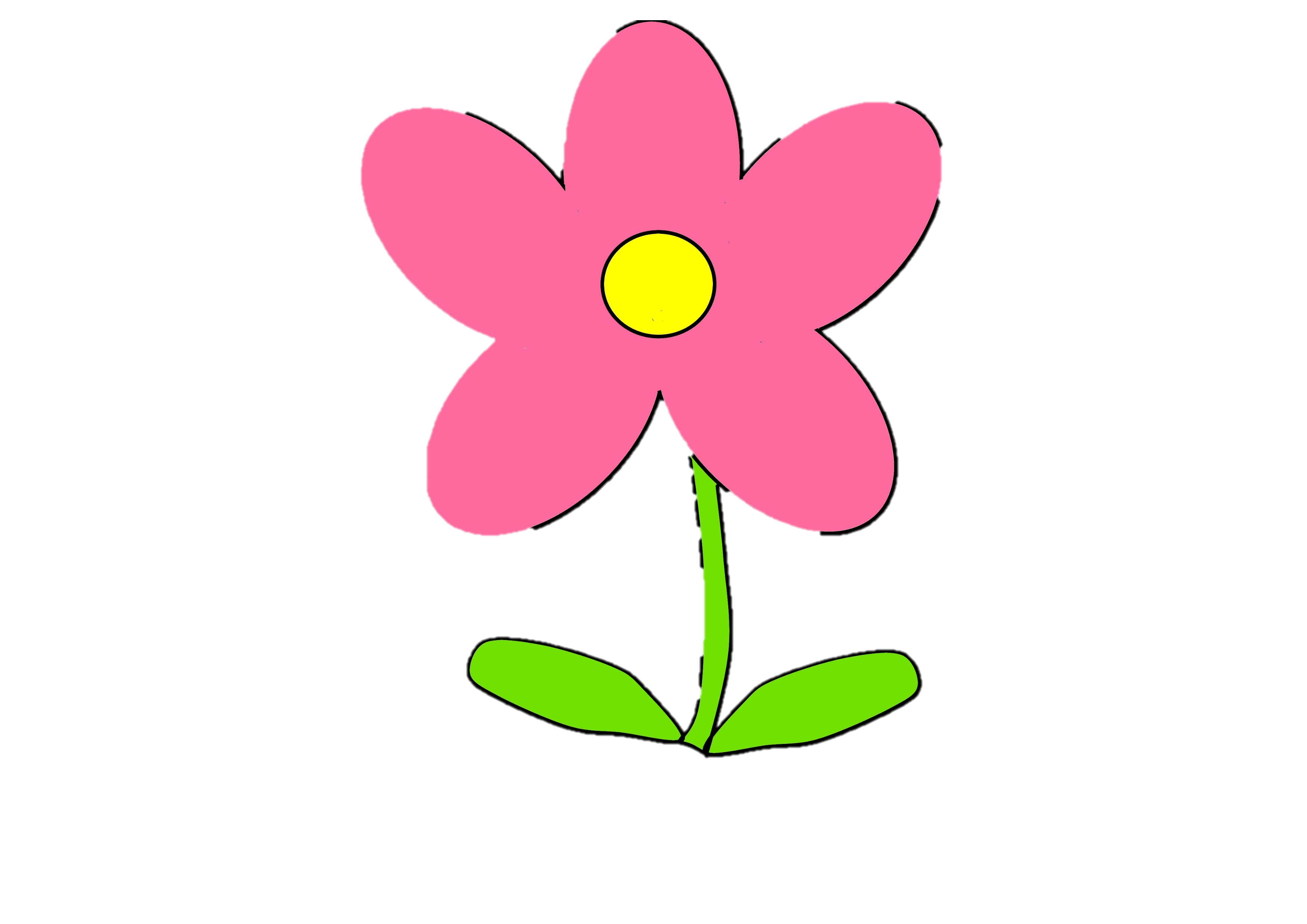 問題　①
Problem　①
花（はな）
それは花（はな）ですか。
生きた日本語を学ぼう！　その③
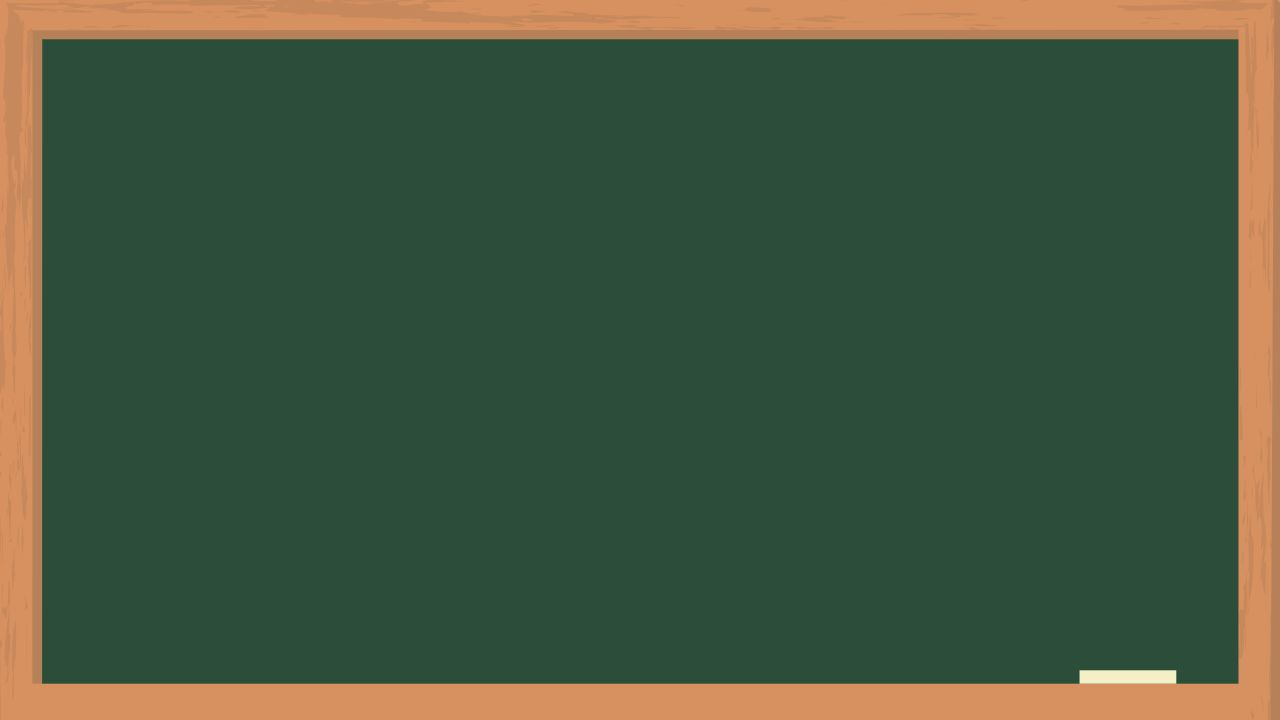 練習
Practice
あれ
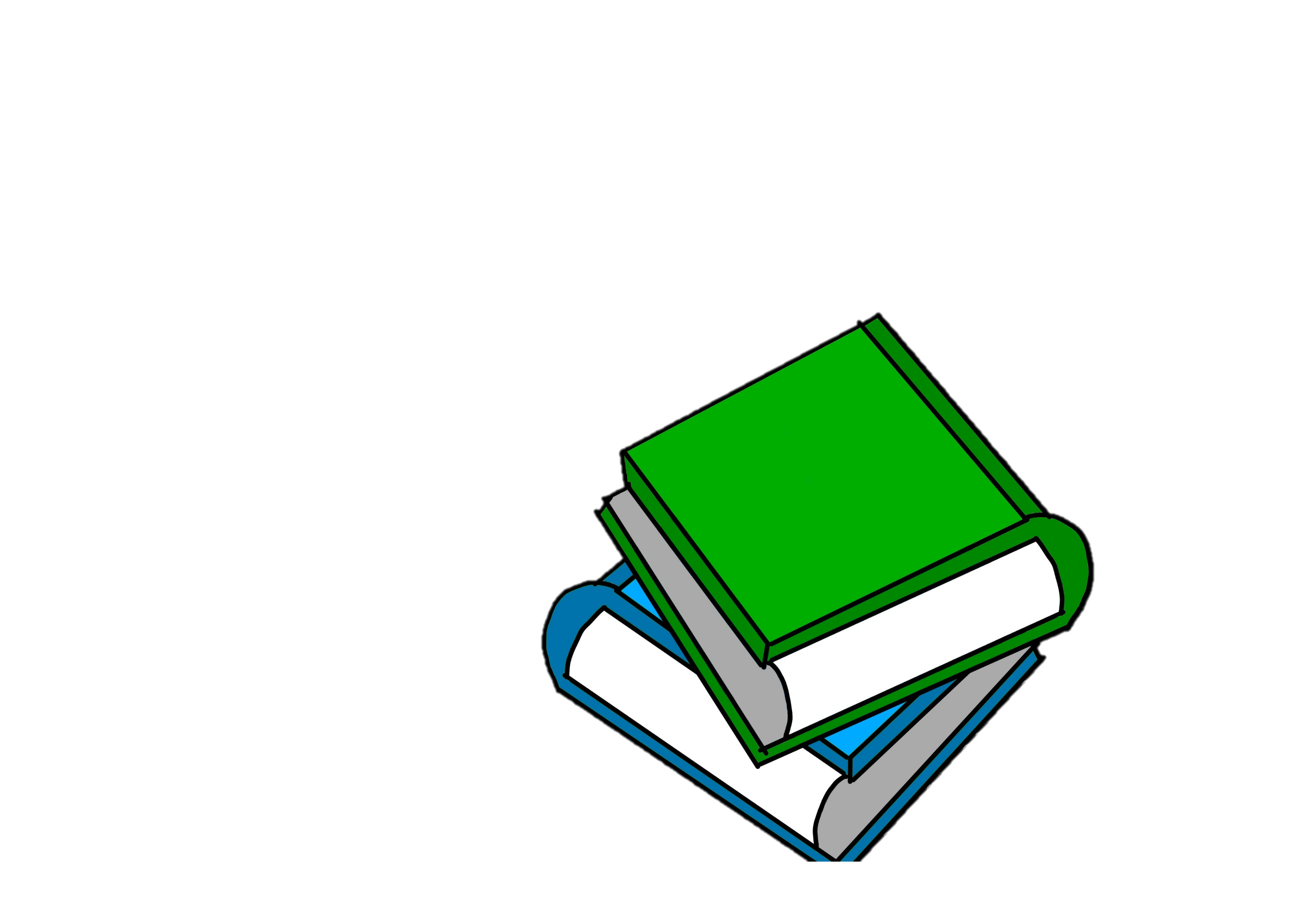 問題　②
Problem　②
本（ほん）
？
生きた日本語を学ぼう！　その③
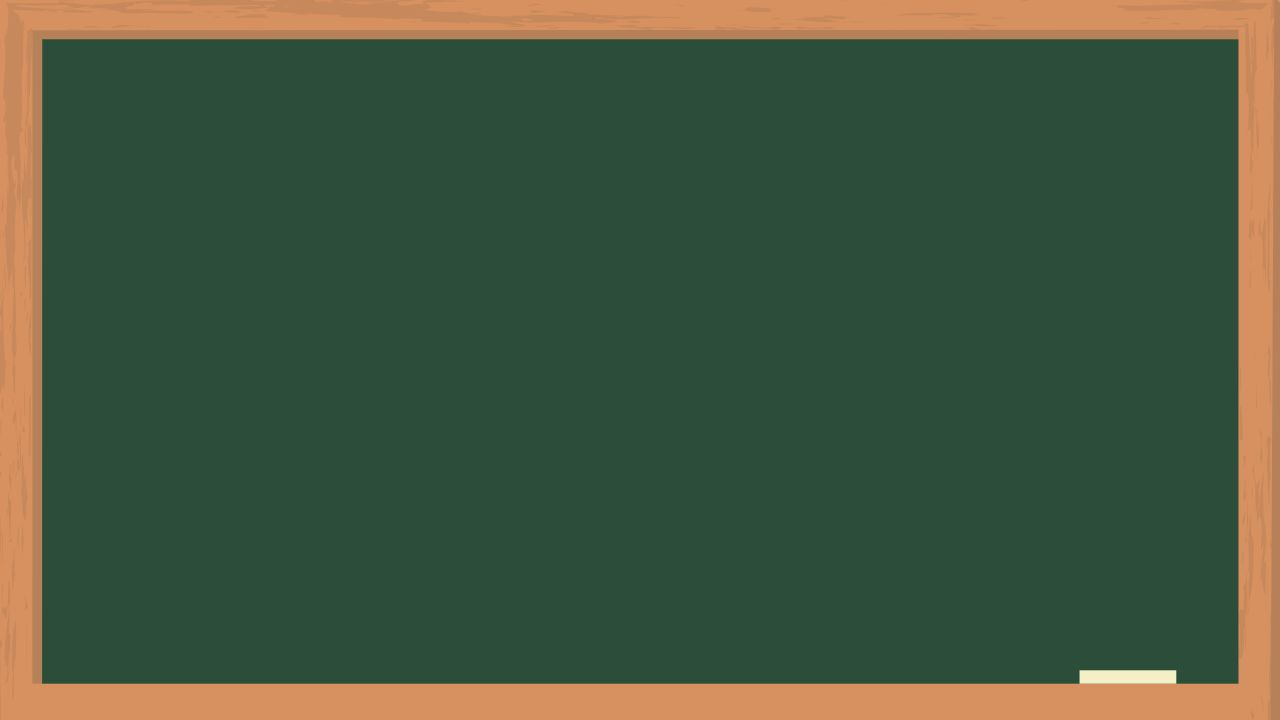 答え
Answer
練習
Practice
あれ
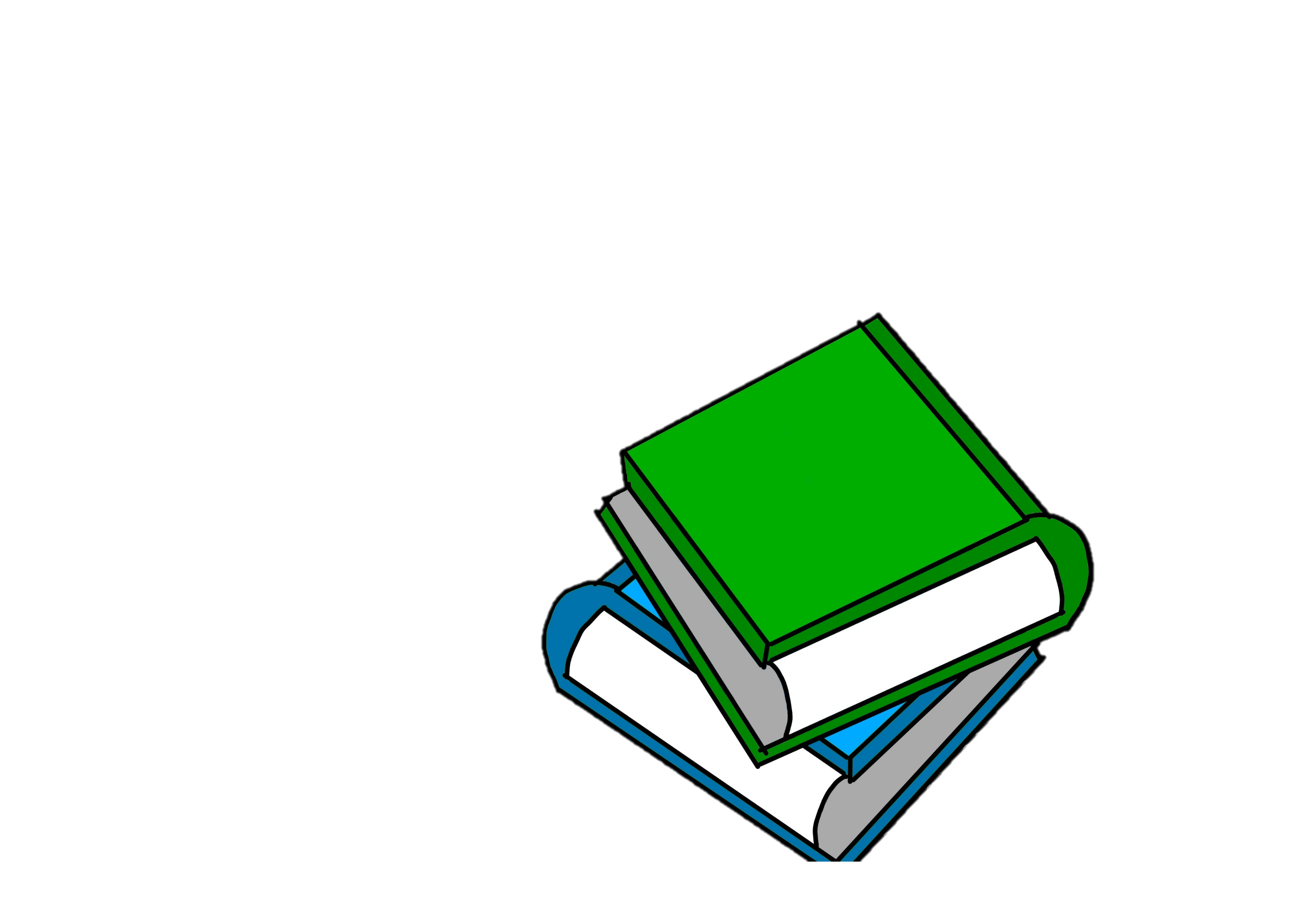 問題　②
Problem　②
本（ほん）
あれは本（ほん）ですか。
生きた日本語を学ぼう！　その③